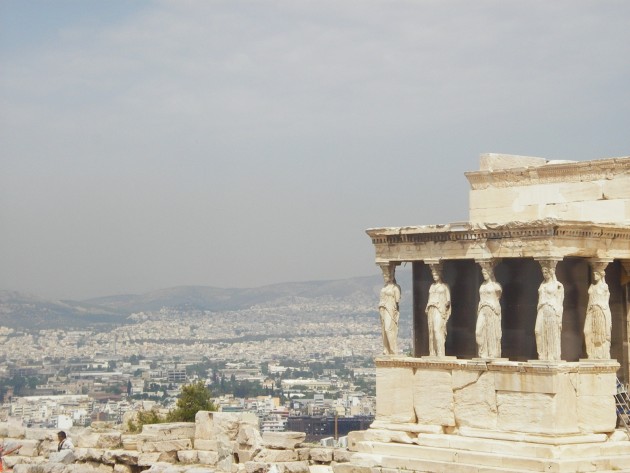 Греция колыбель европейской цивилизации
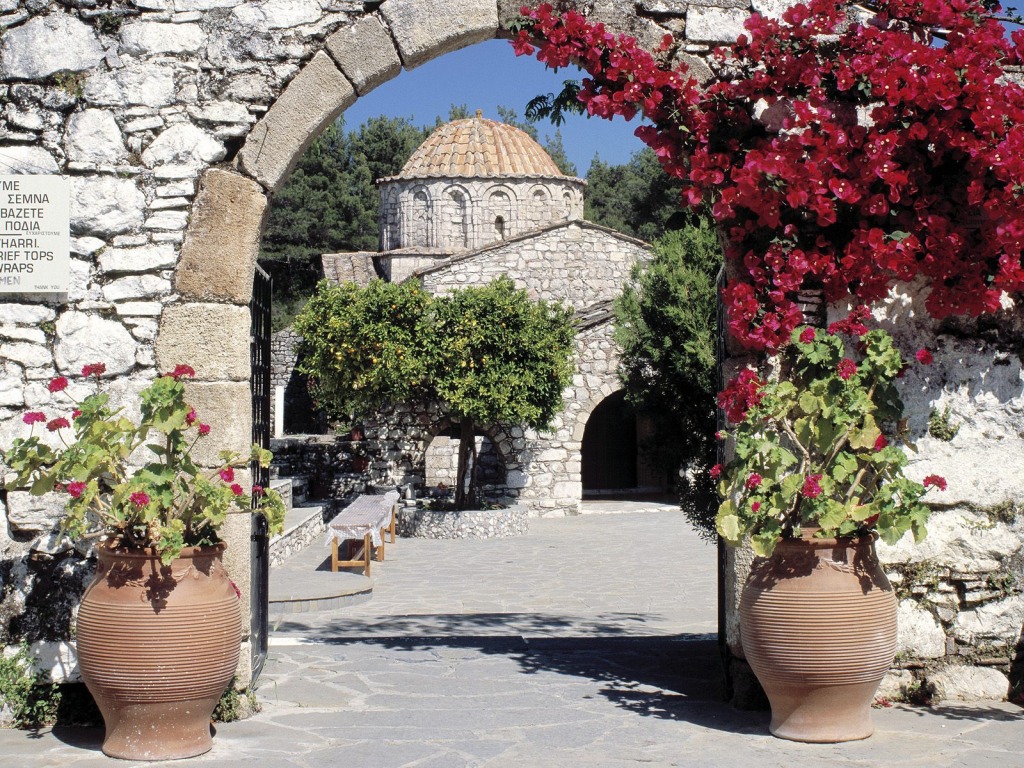 Цель:Рассмотреть  историческое развитие, познакомить ся с  культурой  Греции.Задача:- побудить интерес к искусству Древней Греции.- развивать творческие способности, удовлетворять познавательный интерес учащихся.
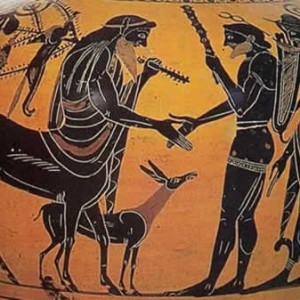 Народное искусство
В небольших городах и на островах сохраняются вековые традиции кустарных ремесел. Изделия из золота и серебра производятся в Салониках, Афинах, на острове Керкира (Корфу) и в Янине; вышивка и кружева - на Ионических островах и островах Эгейского моря; Крит и Эпир славятся шерстяными одеялами и коврами ручной работы. Греция производит также резные деревянные, керамические и кованные металлические изделия.
Географическое положение
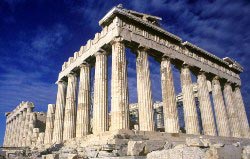 Греция находится в южной части Балканского полуострова и на островах,  прилегающих к его берегам и к побережью Малой Азии. Имеет границы с Албанией, Югославией, Болгарией и Турцией. Омывается: Средиземным, Ионическим и Эгейским морями, а также Ливийским морем (о. Крит). В состав Греции входит около 2 000 островов, на которые приходится почти 20% площади  всей страны. Площадь   около 50000 кв. км.
Рельеф
Ландшафт Греции – это бесконечная череда скалистых, часто безлесных гор, густонаселенных долин, многочисленных островов, проливов и бухт.

Горные массивы – это  почти четверть поверхности территории страны. В основном это горы средних высот до 1200-1800 м.
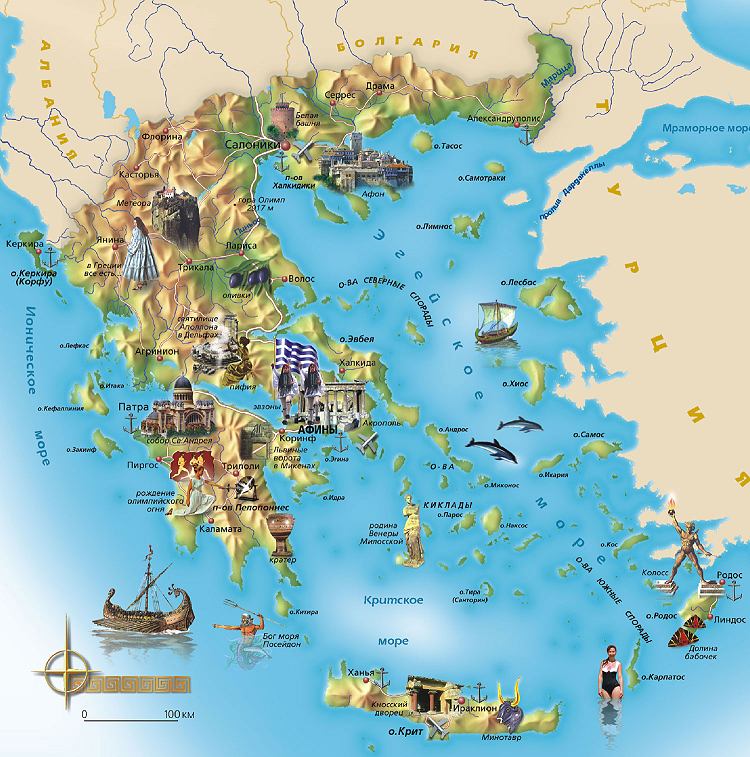 Афины
Один из древнейших городов мира и в то же время одна из самых молодых столиц в Европе, статус столичного город приобрел только после событий Греческой национально-освободительной войны 19 века в 1834 г.
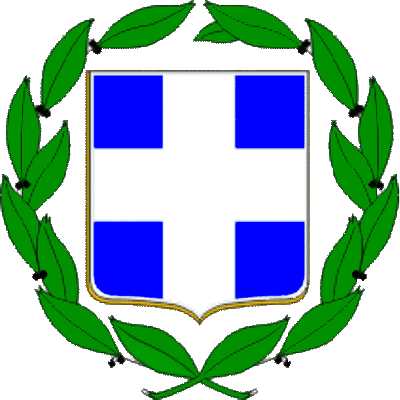 Религия
98% населения – адепты греческой православной церкви: Конституция Греции признает православие ведущей религией в стране, одновременно гарантируя свободу вероисповедания для всех граждан.
2% -  католики, протестанты, иудеи, мусульмане.
Любопытные факты
Скорее всего, вряд ли кто-то будет оспаривать, что Греция (Эллада) – колыбель европейской цивилизации. И не только:…
Тысячи английских и русских слов происходят из греческого языка
Греки больше любят отмечать свои именины, а не свои дни рождения
Гимн Греции состоит из 158 четверостиший. Хотя, конечно, поют только первые четыре.
Праздники
1 января  - Новый год
6 января – Богоявление
8 января – Гинайкратия
28 января - Апокриес
25 марта - День независимости
Переходящие - Страстная пятница, Пасха, Светлы понедельник
1 мая - День труда
21 мая - Пировассия
26 мая – День св. Иоанна Русского
23 июня – ночь Середины Лета
Над презентацией работали: Бритиков  Андрей и Уткина София.Преподаватель: Лебедева Римма Петровна.
Спасибо за внимание.